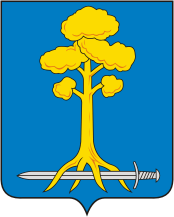 БЮДЖЕТ ДЛЯ ГРАЖДАН
По проекту решения совета депутатов
 МО Сертолово 
об исполнении бюджета 
за 2020 год
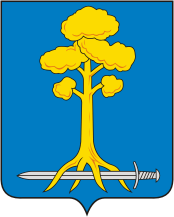 ОБЩИЕ ИТОГИ ИСПОЛНЕНИЯ БЮДЖЕТА МУНИЦИПАЛЬНОГО ОБРАЗОВАНИЯСЕРТОЛОВО ВСЕВОЛОЖСКОГО МУНИЦИПАЛЬНОГО РАЙОНА ЛЕНИНГРАДСКОЙ ОБЛАСТИ ЗА 2020 ГОД
Решением совета депутатов МО Сертолово от 24.12.2019 г. № 51 «О бюджете муниципального образования Сертолово Всеволожского муниципального района Ленинградской области на 2020 год и на плановый период  2021 и 2022 годов» (с изменениями и дополнениями) утверждены следующие показатели:
  		- прогнозируемый общий объем доходов бюджета МО Сертолово в сумме  632 348,5 тыс. рублей, в том числе прогнозируемый объем безвозмездных поступлений от других бюджетов бюджетной  системы Российской Федерации в сумме 431 567,3 тыс. рублей,
 		 - общий объем расходов бюджета МО Сертолово в сумме  635 275,7 тыс. рублей,
		- дефицит бюджета МО Сертолово в сумме 2 927,2 тыс. рублей.
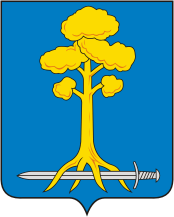 Доходы
Годовой план поступления доходов в бюджет выполнен на 95,6% или 604 594,4 тыс. рублей.
		За отчетный период в бюджет муниципального образования Сертолово Всеволожского муниципального района Ленинградской области поступило налоговых и неналоговых доходов 203 696,9 тыс. рублей, что составляет 33,7 % от бюджетных назначений на 2020 год. Безвозмездные поступления от других бюджетов бюджетной системы Российской Федерации (дотации, субсидии, субвенции и иные межбюджетные трансферты) составили 400 897,5 тыс. рублей, что составляет 66,3 % от общего объема поступлений.
		Основными источниками налоговых и неналоговых доходов являются:
	- налог на доходы физических лиц – 10,9 %,
	- земельный налог – 10,8 %,
	- доходы от использования имущества, находящегося в государственной и муниципальной собственности – 5,9 %
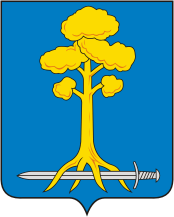 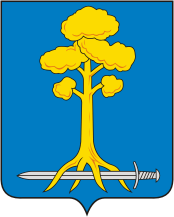 Доходы Исполнение доходной части бюджета МО Сертолово
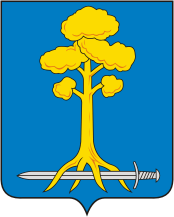 Доходы Исполнение доходной части бюджета МО Сертолово
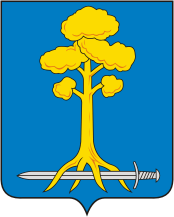 Доходы  Исполнение доходной части бюджета МО Сертолово
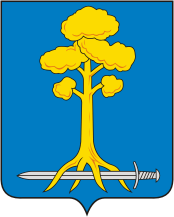 Расходы Исполнение расходной части бюджета МО Сертолово
Удельный вес расходов бюджета МО Сертолово в 2020 году
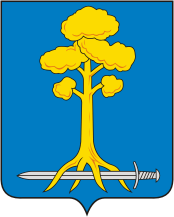 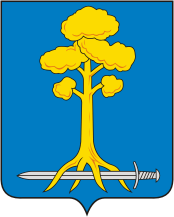 Исполнение расходов бюджета МО Сертолово в разрезе муниципальных программ и непрограммных расходов
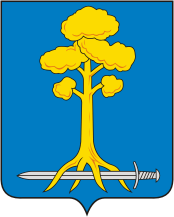 Муниципальные программы МО Сертолово
«Устойчивое развитие территории МО Сертолово» на 2019-2023 годы
«Профилактика и противодействие коррупции в муниципальном образовании Сертолово Всеволожского муниципального района Ленинградской области» на 2020-2029 годы
В рамках программы выделенные средства в размере 298,0 тыс. рублей были направлены на разработку комплекта документации по внесению изменений в Правила землепользования и застройки МО Сертолово с необходимостью последующего внесения изменений в генеральный план муниципального образования Сертолово для обеспечения дальнейшего устойчивого развития социальной, инженерной и транспортной инфраструктуры города.
По программе финансовые средства в размере 50,8 тыс. рублей были направлены на профессиональную подготовку муниципальных служащих, а также на выпуск и распространение информационных материалов антикоррупционной направленности.
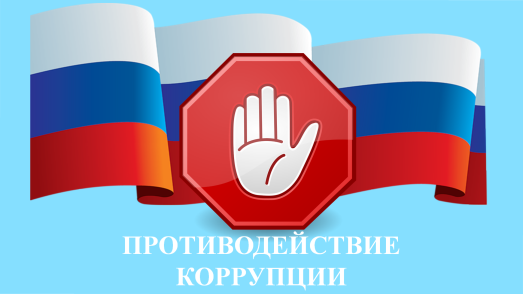 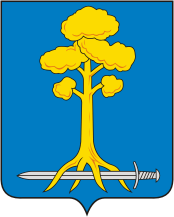 Муниципальные программыМО Сертолово
«Информирование населения о деятельности органов местного самоуправления МО Сертолово» 
на 2019-2021 годы
«Энергосбережение и повышение энергетической эффективности
 в сфере жилищно-коммунального хозяйства МО Сертолово» на 2020-2022 годы»
В рамках программы выделенные средства в размере 2 882,3 тыс. рублей были направлены на выполнение мероприятия по обеспечению функционирования официального сайта, а также на выполнение муниципального задания по опубликованию материалов о деятельности органов местного самоуправления, нормативных правовых актов и иной публичной информации в официальном средстве массовой информации МО Сертолово газете «Петербургский рубеж».
Фактический объем финансирования по программе составил 25 350,0 тыс. рублей, в том числе средства областного бюджета составили 16 880,5 тыс. рублей и были направлены на выполнение работ по снижению потерь энергоресурсов в многоквартирных домах, а именно:
	- замена 349 окон и 24 дверей в подъездах МКД;
	- установка 7 автоматизированных индивидуальных тепловых пунктов в МКД №№ 3,5,7,11,13,15,17 по ул. Заречная.
Муниципальные программыМО Сертолово 
 «Развитие инженерной и транспортной инфраструктуры на территории 
МО Сертолово» на 2017-2022 годы
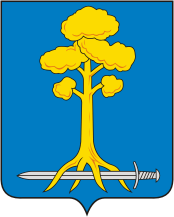 В рамках реализации муниципальной программы выполнены мероприятия на общую сумму 163 883,1 тыс. рублей, в том числе средства местного бюджета составили 16 039,7 тыс. рублей, средства областного бюджетов – 147 843,4 тыс. рублей.
Строительство проектируемой улицы № 1 в створе продолжения улицы Центральной и ул. Дмитрия Кожемякина
158 140,5
Подготовка технического плана для регистрации в управлении РОСРЕЕСТРА по Ленинградской области  объекта  КНС 
от мкр. Чёрная Речка до г. Сертолово
200,0
Разработка проектов освоения лесов и схем земельных участков на кадастровом плане  для строительства автодороги к строящемуся бассейну, а также улицы в створе продолжения ул. Центральная  и ул. Дм. Кожемякина
550,0
Строительство сетей водоснабжения и бытовой канализации  для строительства автодороги к земельным участкам, выделенных многодетным семьям для ИЖС
3 502,6
Корректировка схемы водоснабжения и водоотведения на территории муниципального образования
1 490,0
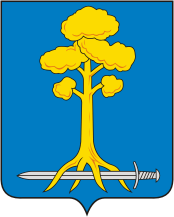 Муниципальные программы МО Сертолово  «Благоустроенный город Сертолово» на 2017-2024 годы
В рамках реализации муниципальной программы выполнены мероприятия на общую сумму 207 285,1 тыс. рублей, в том числе средства местного бюджета составили 141 584,9 тыс. рублей, средства областного и федерального бюджетов - 65 700,2 тыс. рублей.
Обеспечение безопасности, разработка и корректировка комплексной схемы организации дорожного движения
7 428,6
65 523,4
Санитарное содержания территории и улично-дорожной сети
Содержание, техническое обслуживание и оплата электроэнергии по уличному освещению
21 400,0
Текущий и капитальный ремонт дворовых территорий , а также автомобильных дорог общего пользования местного значения
33 929,0
«Благоустроенный город Сертолово» на 2017-2024 годы
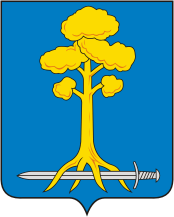 Озеленение
12 217,2
Благоустройство общественных территорий, детских и спортивных площадок
16 219,7
Оформление праздничных мероприятий
2 599,3
Устройство и содержание малых архитектурных форм,
разработка дизайн-проектов благоустройства
5 167,9
42 800,0
Формирование современной комфортной городской среды
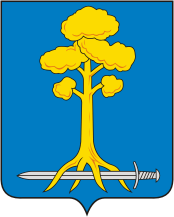 Муниципальные программы МО Сертолово  «Молодое поколение МО Сертолово» на 2020-2024 годы
В рамках реализации муниципальной программы:
	- проведено 26 общественно значимых мероприятий различной тематики: «А ну-ка парни», «День призывника», конкурсы детских рисунков и сочинений и т.д.,
	- функционирует 12 детских и молодежных объединений и организаций с участием 510 человек;
	- действует 5 молодежных общественных формирований с участием 128 человек.
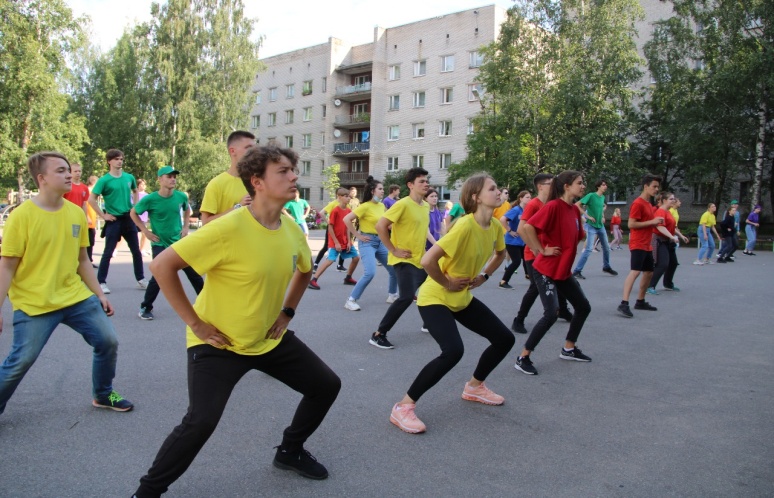 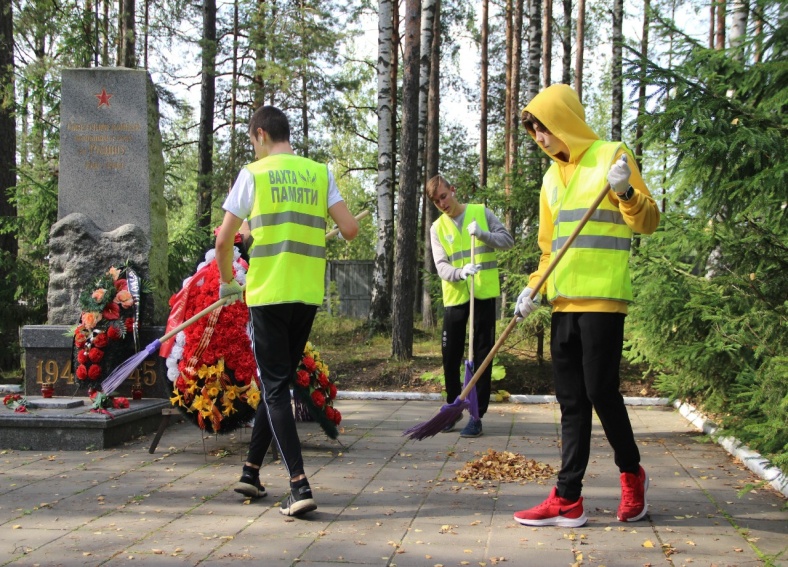 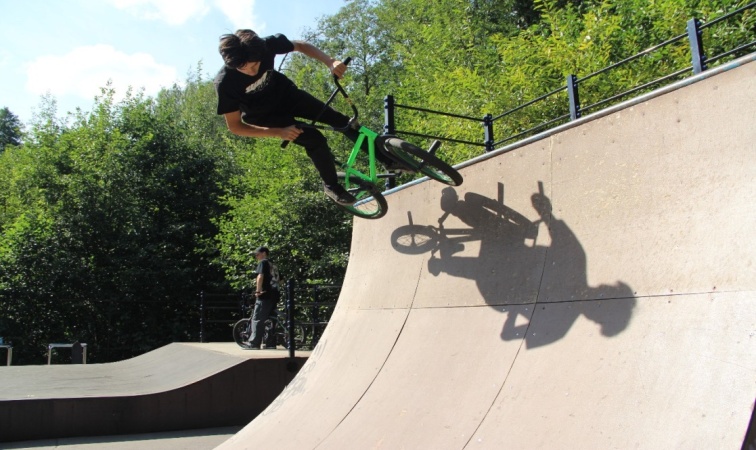 Муниципальные программы МО Сертолово  «Развитие культуры в МО Сертолово» на 2020-2024 годы
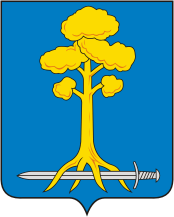 В рамках реализации мероприятий программы:
	- проведено 36 культурно-массовых и зрелищных мероприятий различной тематики: «Гуляй Масленница!», 75-летию Победы, Дню защиты детей,  Дню города и т.д.,
	- осуществлена деятельность 13 клубных формирований с участием 299 человек
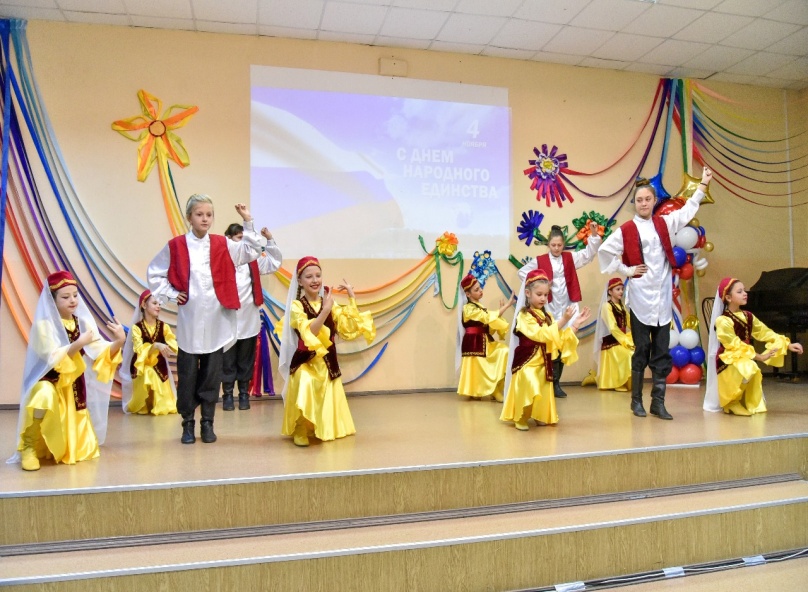 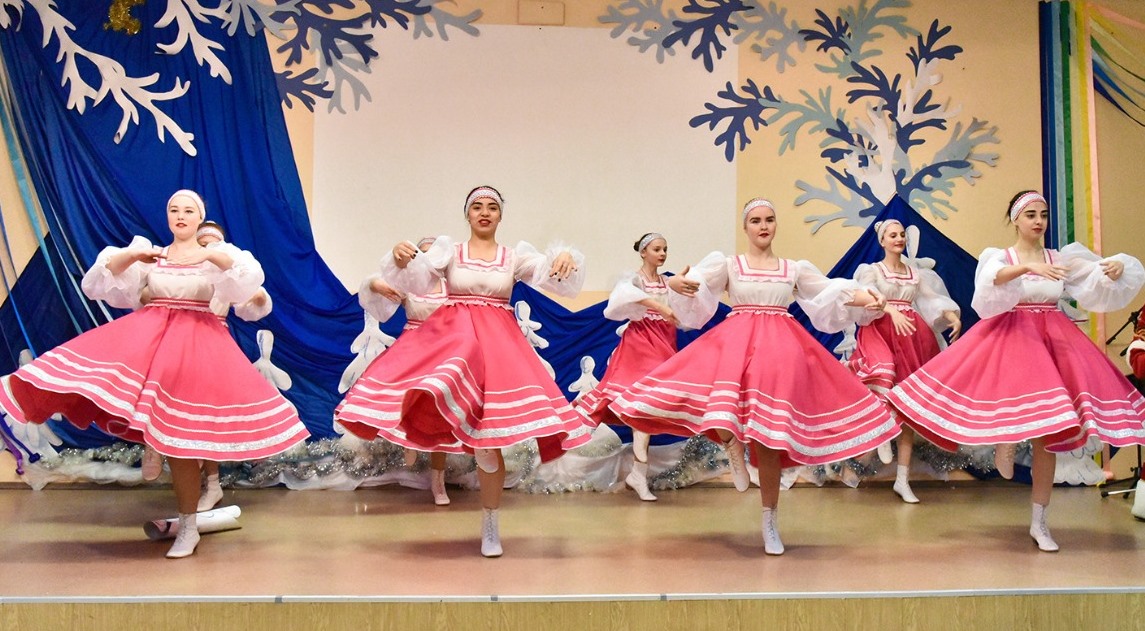 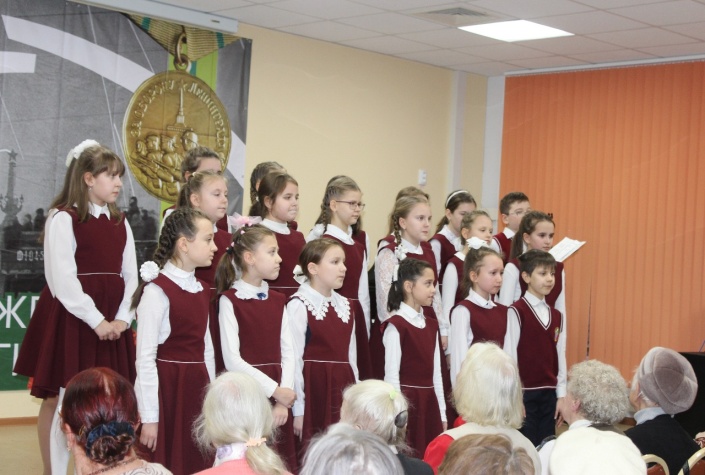 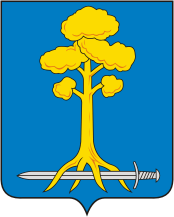 Муниципальные программы МО Сертолово  «Развитие физической культуры и спорта в МО Сертолово» на 2020-2024 годы
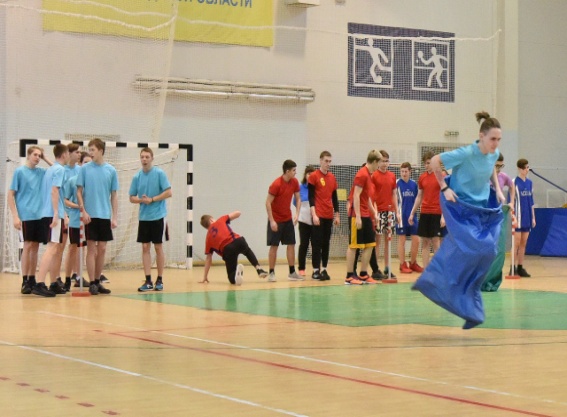 В рамках программы:
	- проведено 10 городских спортивных соревнований с количеством участников 1 500 человек;
	- организовано 15 летних спортивных зарядок с участием 520 человек;
	- действует 15 спортивных клубных формирований с участием 418 человек
  	- организуется участие спортсменов и команд города в мероприятиях разного уровня;
	- осуществляется поддержка любительского спорта и профилактика асоциального поведения детей и подростков средствами физической культуры и спорта;
	- производится укрепление материально-технической базы отрасли «Физическая культура и спорт».
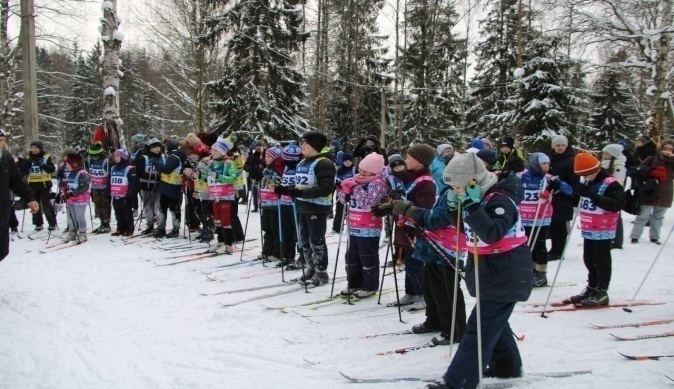 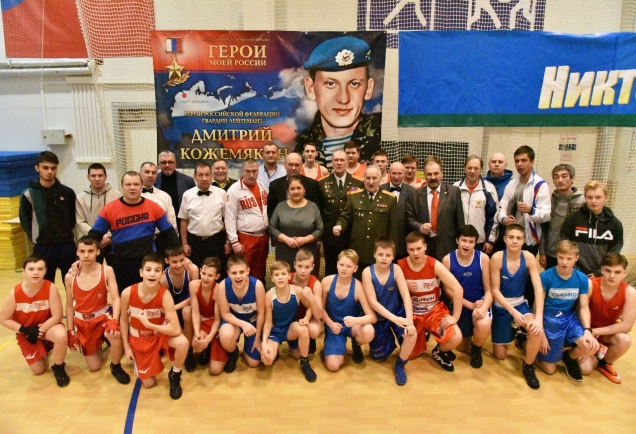 Муниципальные программы МО Сертолово  «Безопасный город Сертолово» на 2020-2022 годы
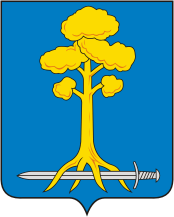 В рамках реализации муниципальной программы выполнены мероприятия на общую сумму 2 680,6 тыс. рублей, в том числе:
техническое обслуживание, ремонт системы видеонаблюдения 
(52 видеокамеры) и системы звукового оповещения на территории города, поддержанию охраны общественного порядка
2 092,9
для обеспечения порядка  добровольной народной дружиной совместно 
с сотрудниками полиции  проведено 186 рейдов, 44 проверки  общежитий, 
спортивных и других объектов, составлено 26 административных протоколов
502,2
проведены лабораторные исследования воды Сертоловского водоема и двух родников в районе домов №8 и №15 по улице Ветеранов на санитарно-химические и микробиологические показатели
19,3
обслуживание пожарной сигнализации, проведение испытаний пожарных кранов в здании администрации, приобретение огнетушителей
54,4
в целях безопасности жизнедеятельности населения приобретены и установлены 15 информационных табличек: «Купание запрещено», 
«Берегите лес от пожара», «Не выходите на лёд»
11,8
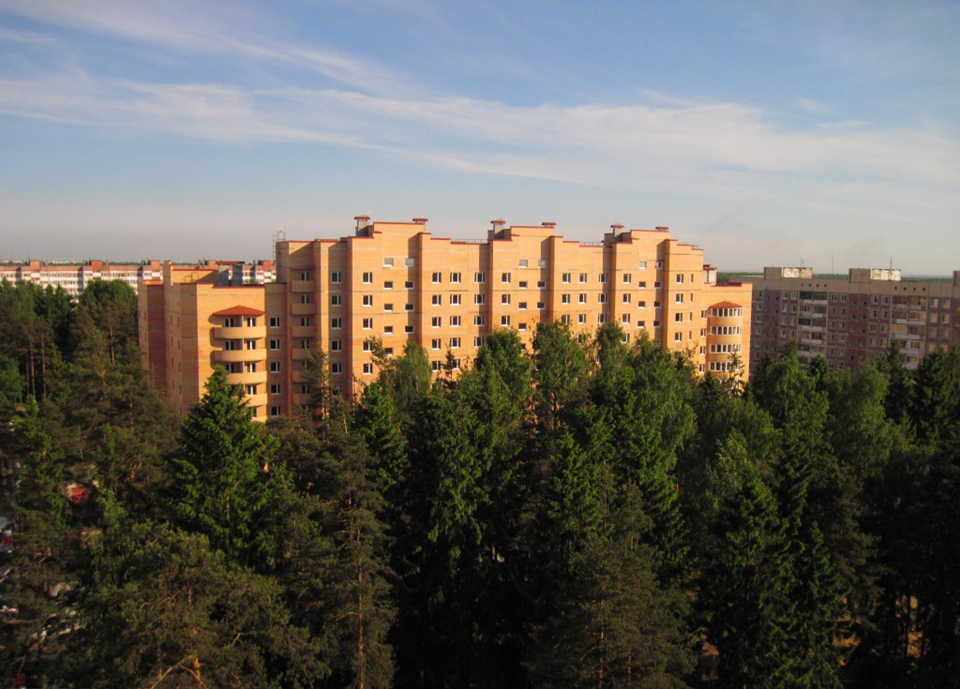 Спасибо
 за
 внимание!!!
Спасибо 
    		за 
  			внимание!!!